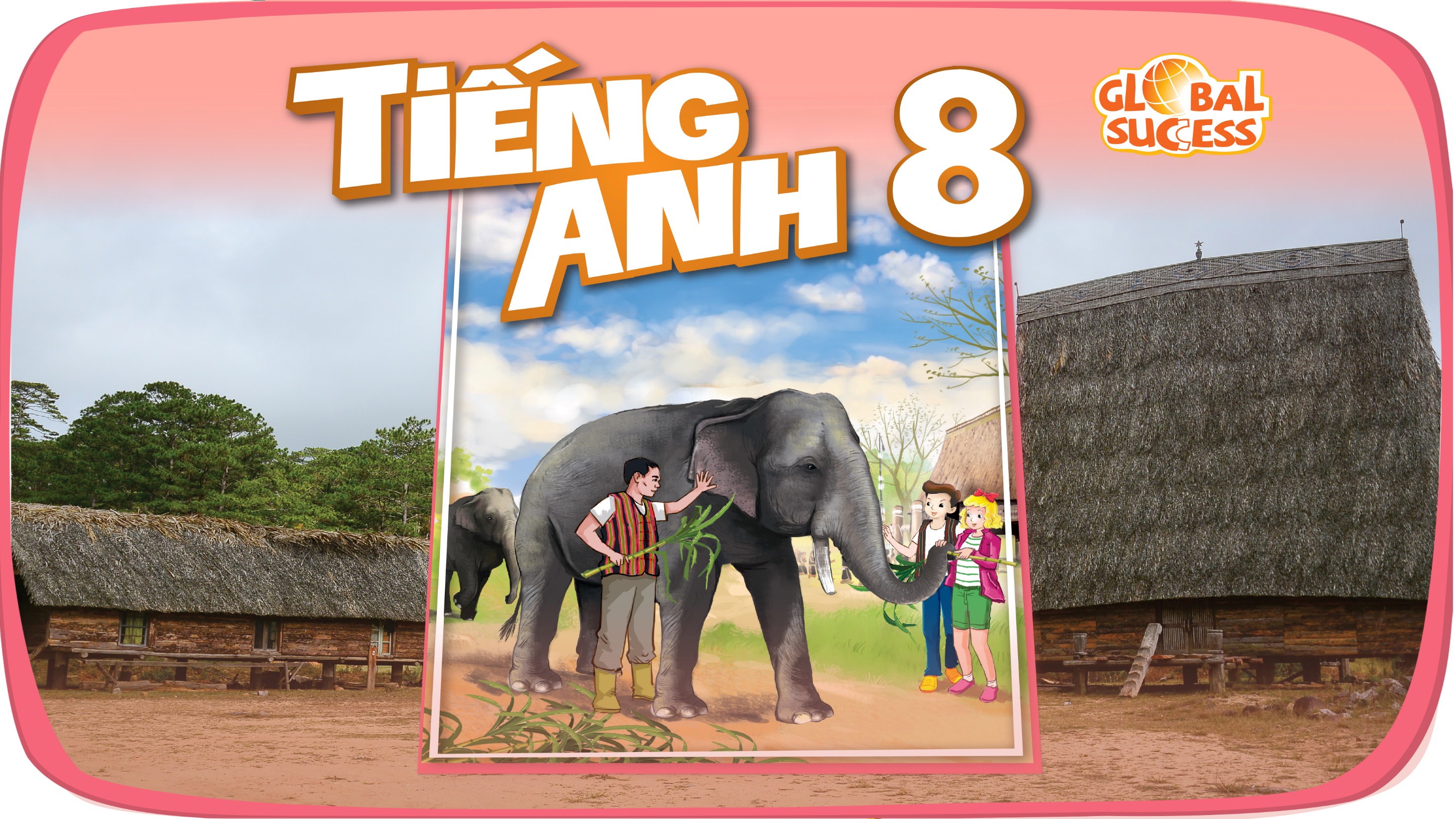 1
UNIT 1-2-3
REVIEW
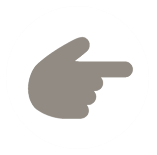 LESSON 2: SKILLS
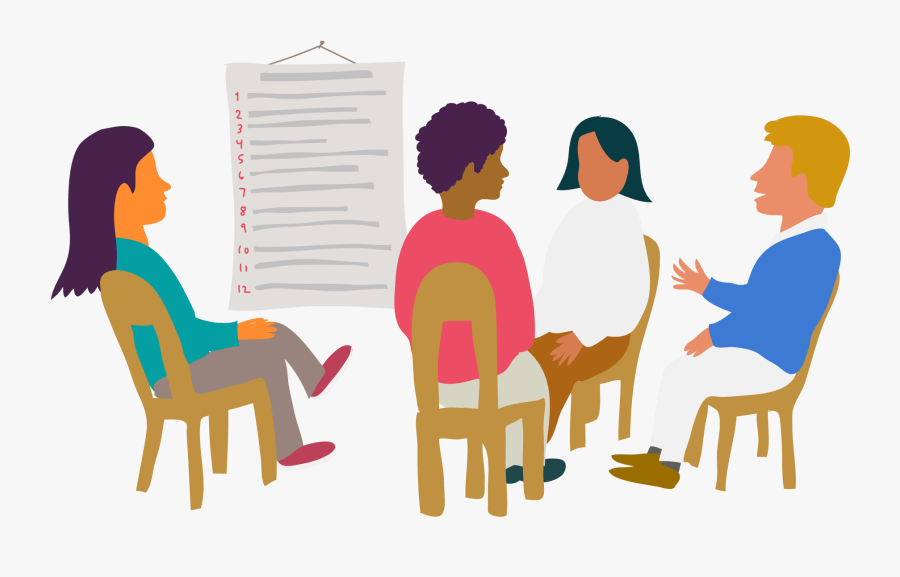 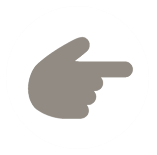 LESSON 1: LANGUAGE
WARM-UP
Miming game
Task 1: Read the passage and choose the correct answer A, B, or C.
READING
Task 2: Work in pairs. interview each other, using the questions below. Take notes of the answers and then report the results to the class.
SPEAKING
Task 3: Listen to Tom and Mai talking about their lives in the city and the countryside. Fill in each blank with one word.
LISTENING
Task 4: Write a paragraph (80 - 100 words) about the leisure activities one of your family members does.
WRITING
Wrap-up
Homework
CONSOLIDATION
WARM-UP
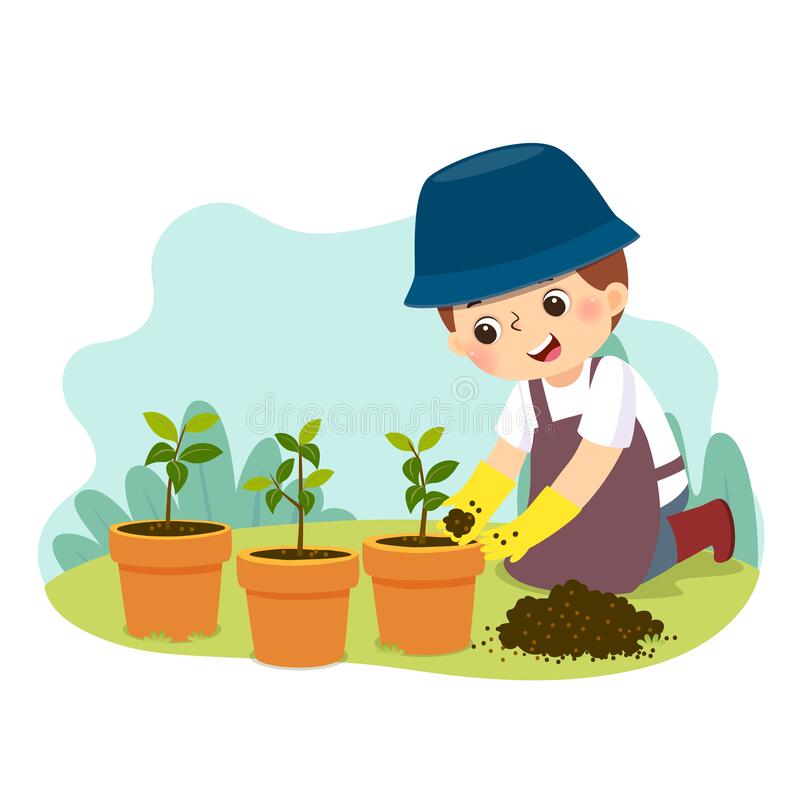 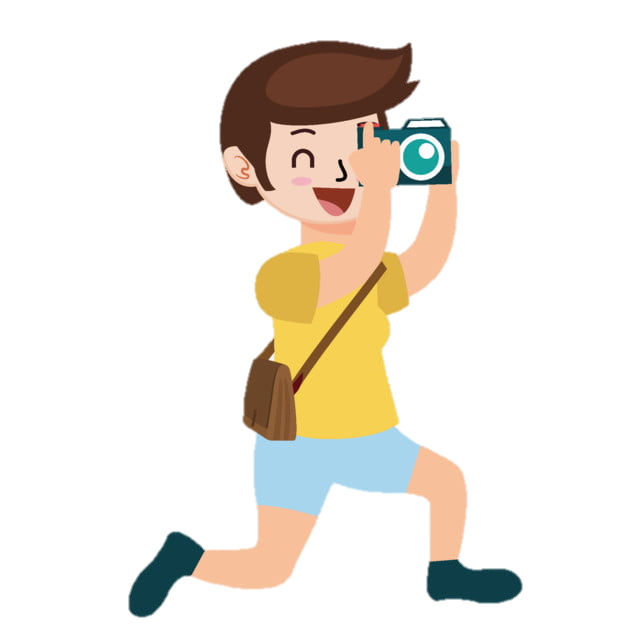 MIMING
GAME
GARDENING
TAKING PHOTOS
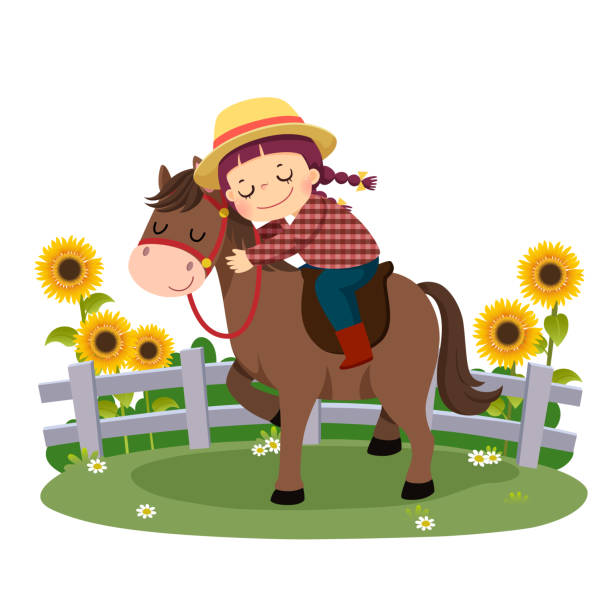 HORSE RIDING
READING
1
Read the passage and choose the correct answer A, B, or C.
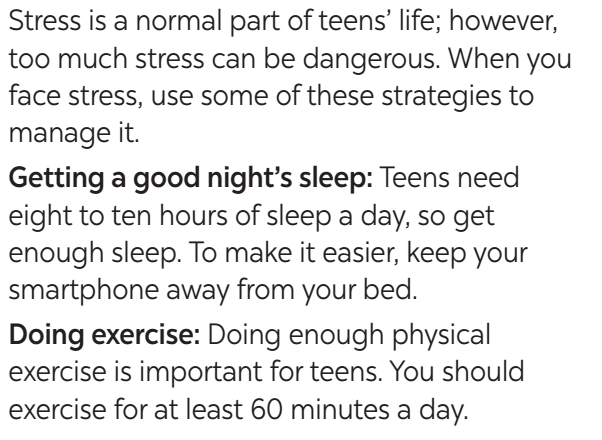 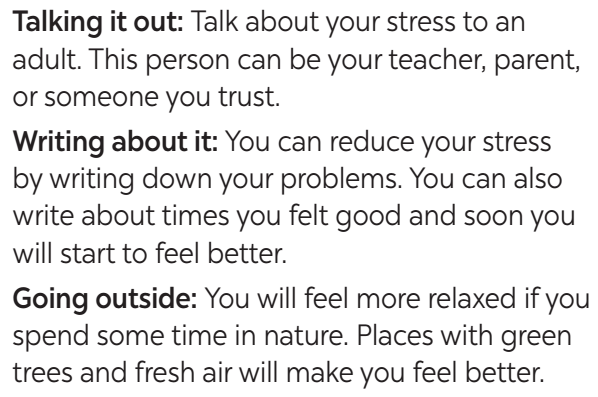 READING
1
Read the passage and choose the correct answer A, B, or C.
1. The passage is about ______.
A. the causes of stress		
B. strategies to deal with stress	
C. the dangers of stress
2. how many hours of sleep a day do teens need?A. 6 to 8. 			B. 7 to 9. 			C. 8 to 10.
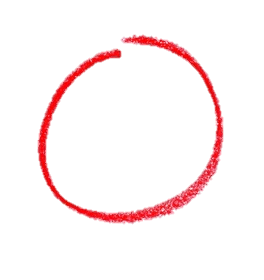 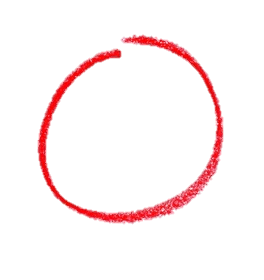 READING
1
3. How much time should teens spend on daily exercise?A. At least an hour.		
B. Exactly 60 minutes.		
C. No more than 60 minutes.4. Teens may talk about their problems to ______.A. a friend in their class	
B. a young person they like	
C. someone they trust5. Teens can feel better when they ______.A. are at home with their parents	
B. get closer to nature		
C. write to a friend
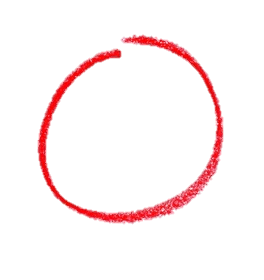 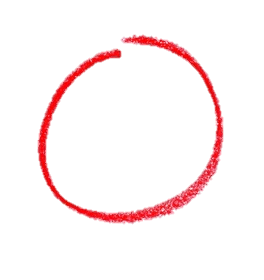 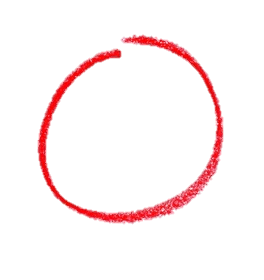 SPEAKING
Work in pairs. Interview each other, using the questions below. Take notes of the answers and then report the results to the class.
2
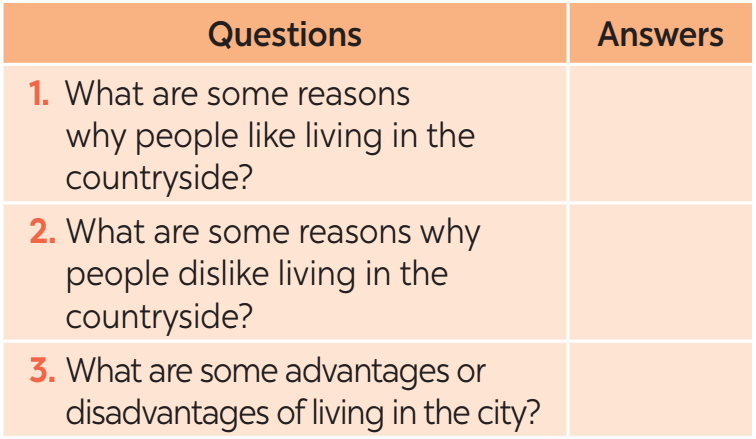 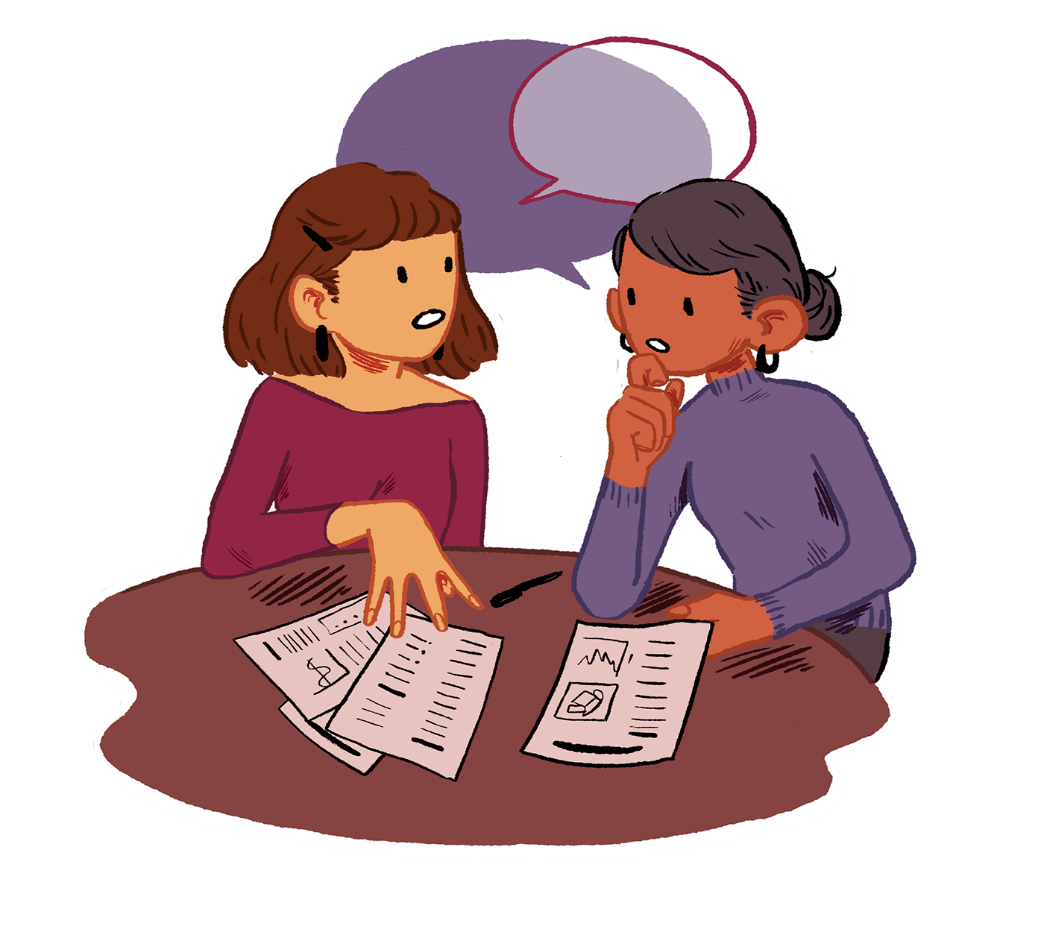 LISTENING
Listen to Tom and Mai talking about their lives in the city and the countryside. Fill in each blank with one word.
3
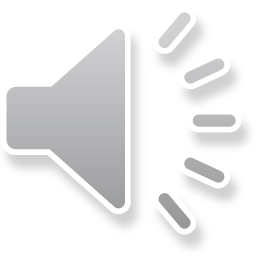 spacious
places
convenient
hospitable
public
WRITING
4
Write a paragraph (80 – 100 words) about the leisure activities one of your family members does.
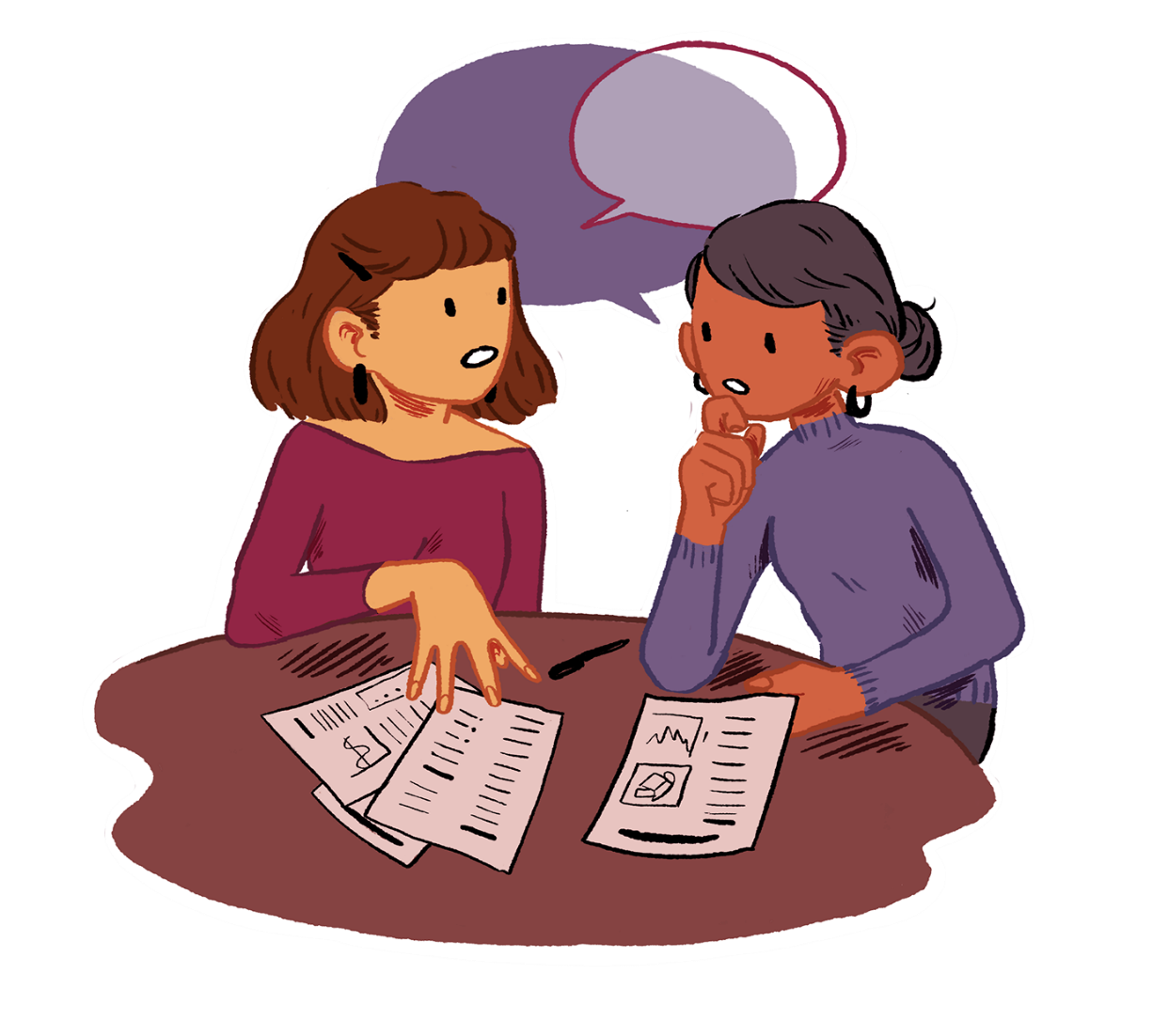 1. What does he / she like doing in his / her free time?2. Who does he / she like doing these with?3. Why does he / she like doing these?
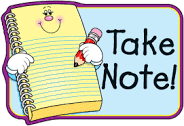 WRITING
4
Write a paragraph (80 – 100 words) about the leisure activities one of your family members does.
10 mins
1. What does he / she like doing in his / her free time?2. Who does he / she like doing these with?3. Why does he / she like doing these?
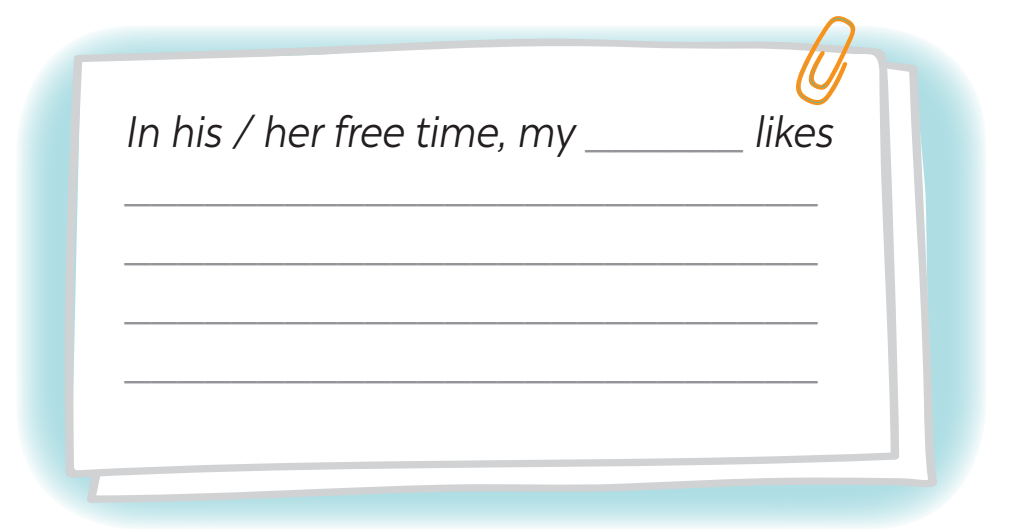 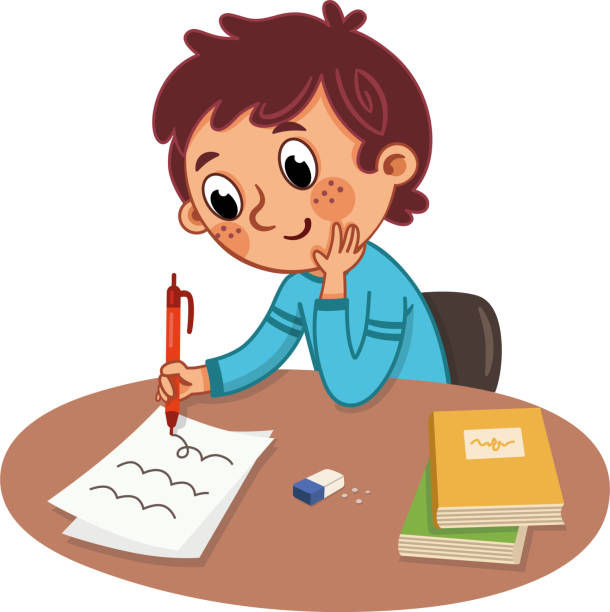 CONSOLIDATION
1
Wrap-up
What have we learnt in this lesson?
Practice 4 skills using lexical items learnt in Units 1-2-3
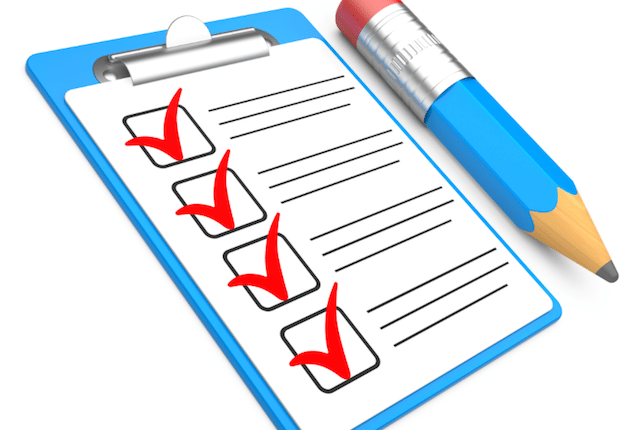 CONSOLIDATION
2
Homework
Students’ workbook.
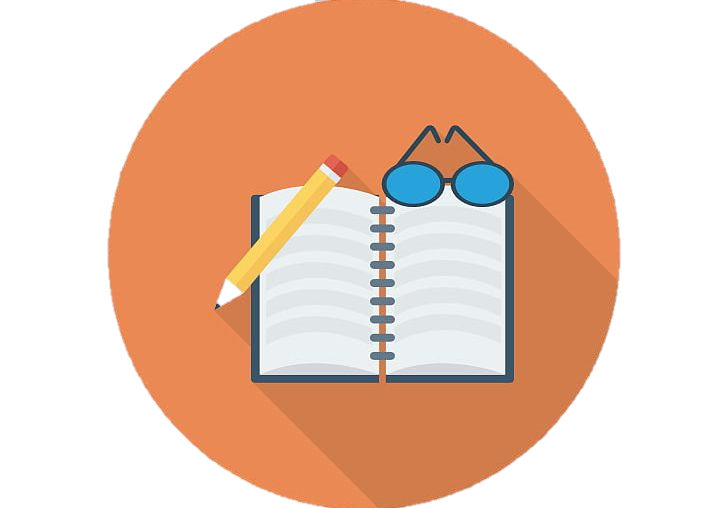 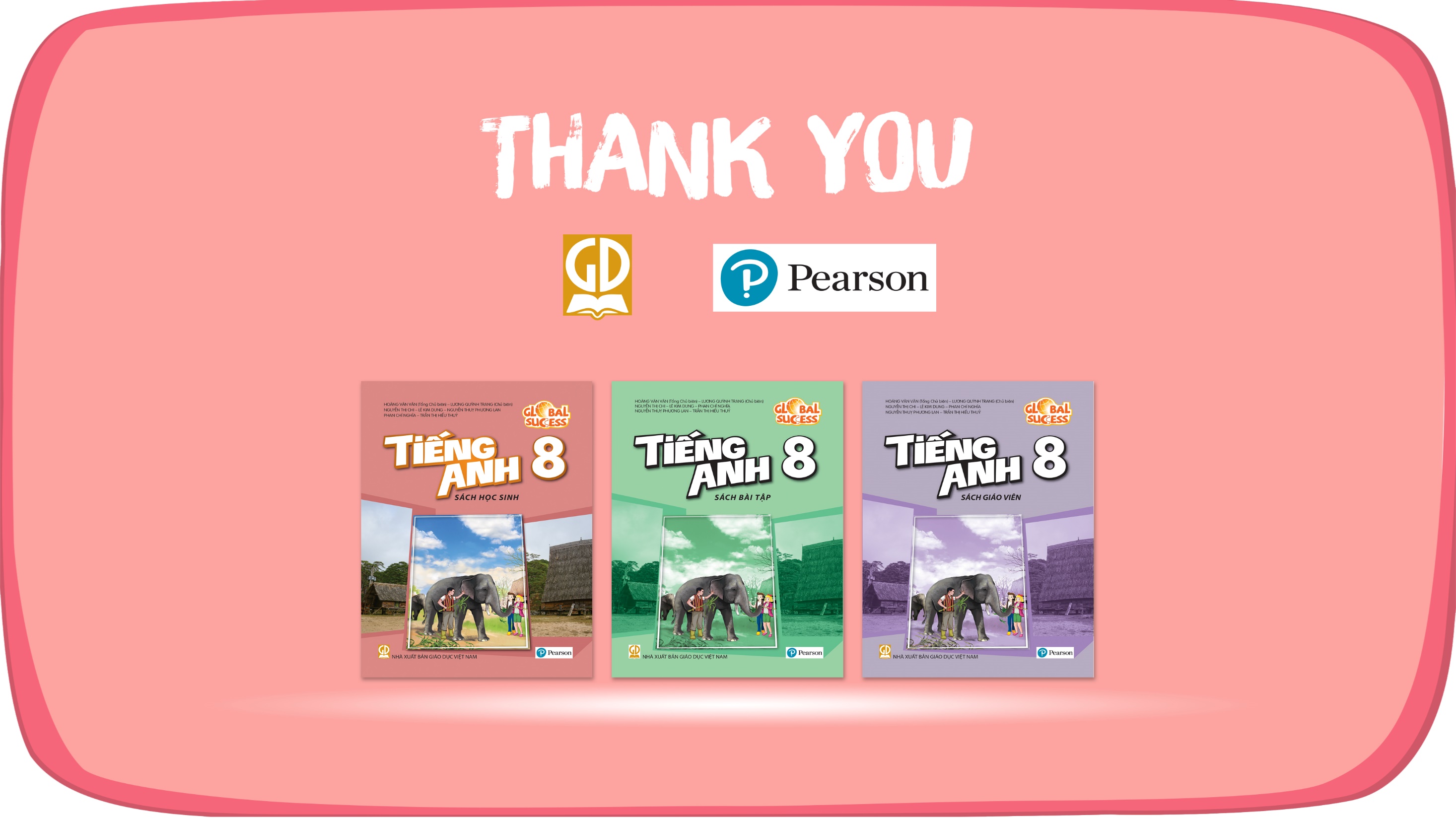 Website: hoclieu.vn
Fanpage: facebook.com/www.tienganhglobalsuccess.vn/